Podstawy logiki praktycznej
I SSA/SNA,  2023-2024
Informacje organizacyjne
Paweł Jabłoński
Konsultacje: poniedziałek, 13.00 – 15.00, pok. 512 bud. A.
Egzamin: pisemny.
Informacje organizacyjne - Literatura
a) Literatura podstawowa:
 - W. Gromski, P. Jabłoński, J. Kaczor, M. Paździora, M. Pichlak, Logika praktyczna z elementami argumentacji prawniczej, Wydawnictwo Od.Nowa, 2015.  
 - Z. Ziembiński, Logika praktyczna, Warszawa 2001.
 - S. Lewandowski, H. Machińska, A. Malinowski, J. Petzel, Logika dla prawników, Warszawa 2003.
b) Literatura uzupełniająca:
- T. Hołówka, Kultura logiczna w przykładach, Warszawa 2007.
- K. Szymanek, Sztuka argumentacji. Słownik terminologiczny, Warszawa 2004.
- K. Szymanek, K. A. Wieczorek, A. S. Wójcik, Sztuka argumentacji. Ćwiczenia w badaniu argumentów, Warszawa 2008.
Wykład 1
Pochwała przedmiotu
Zasadność przedmiotu
Po co logika na studiach? 
 

Czym jest logika prawnicza?



Czym jest logika?
Podział logiki
Logika formalna
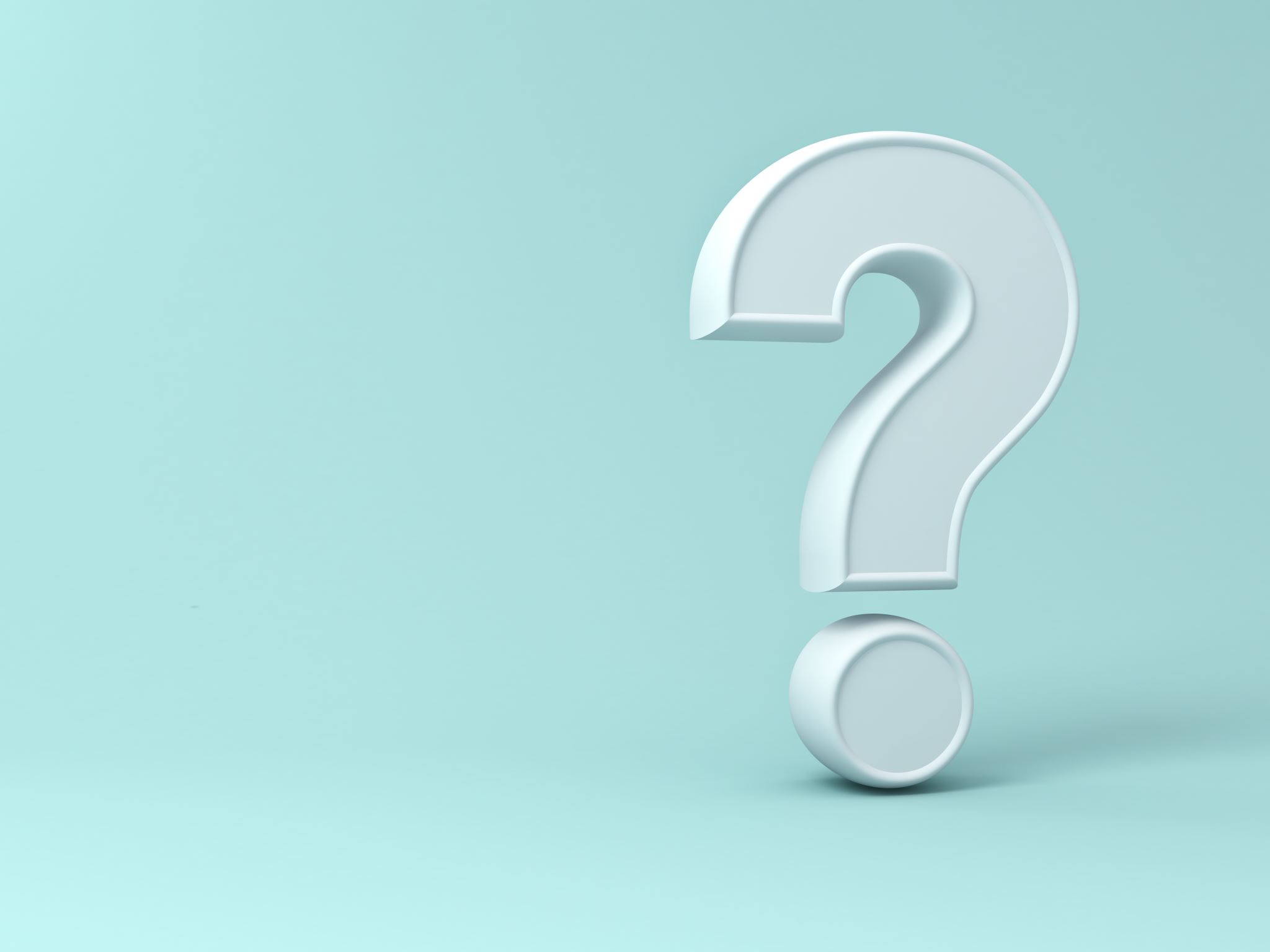 Semiotyka
nauka o znaku
podział semiotyki
   - semantyka (znak – przedmiot)
   - syntaktyka (znak – znak) 
   - pragmatyka (znak – podmiot)
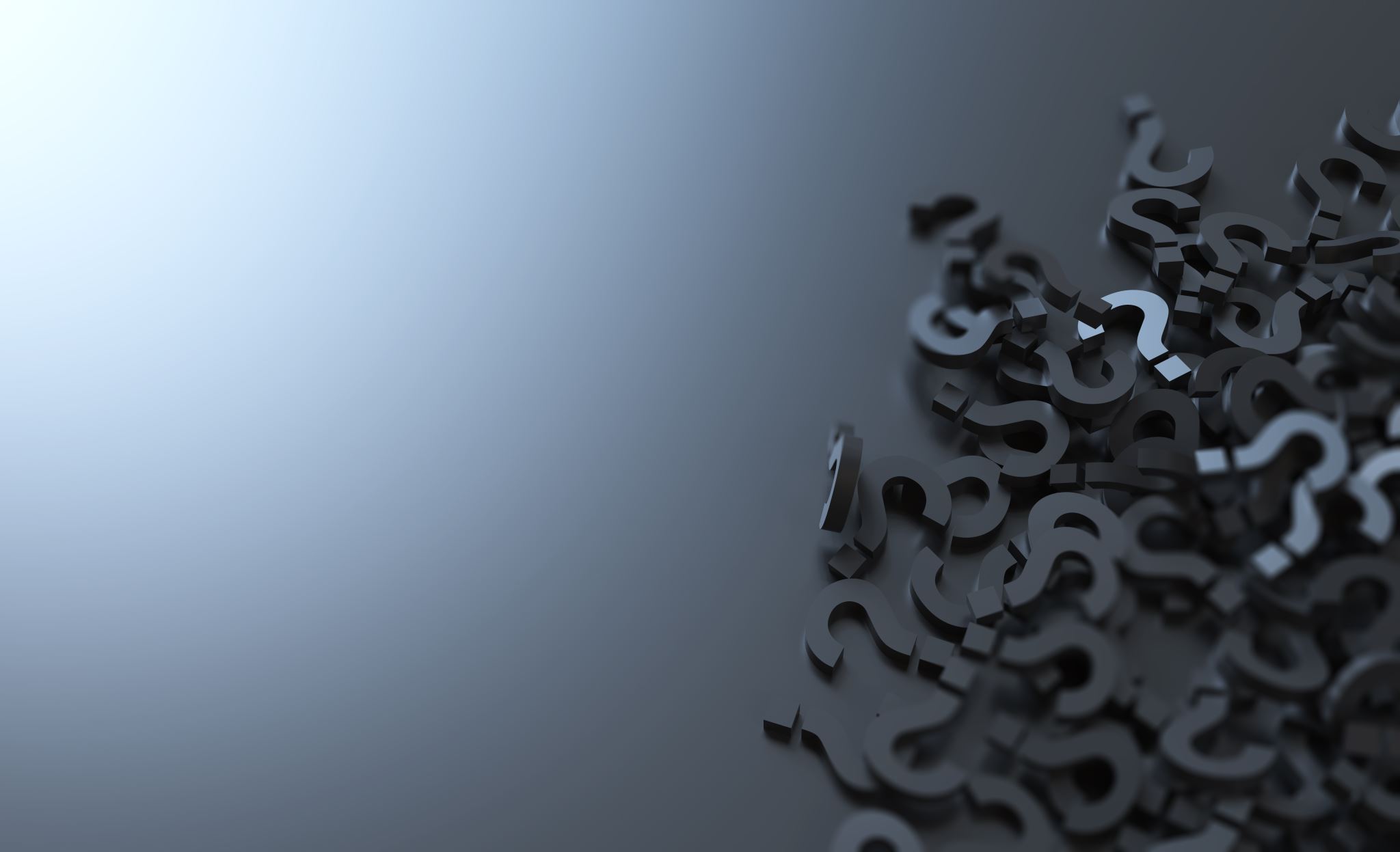 Ogólna metodologia nauk
Wiedza o umiejętnościach wykorzystywanych przy pracy badawczej, takich np. jak:
    - definiowanie
    - klasyfikowanie
    - wnioskowanie
    - uzasadnianie twierdzeń
Spór o logikę prawniczą
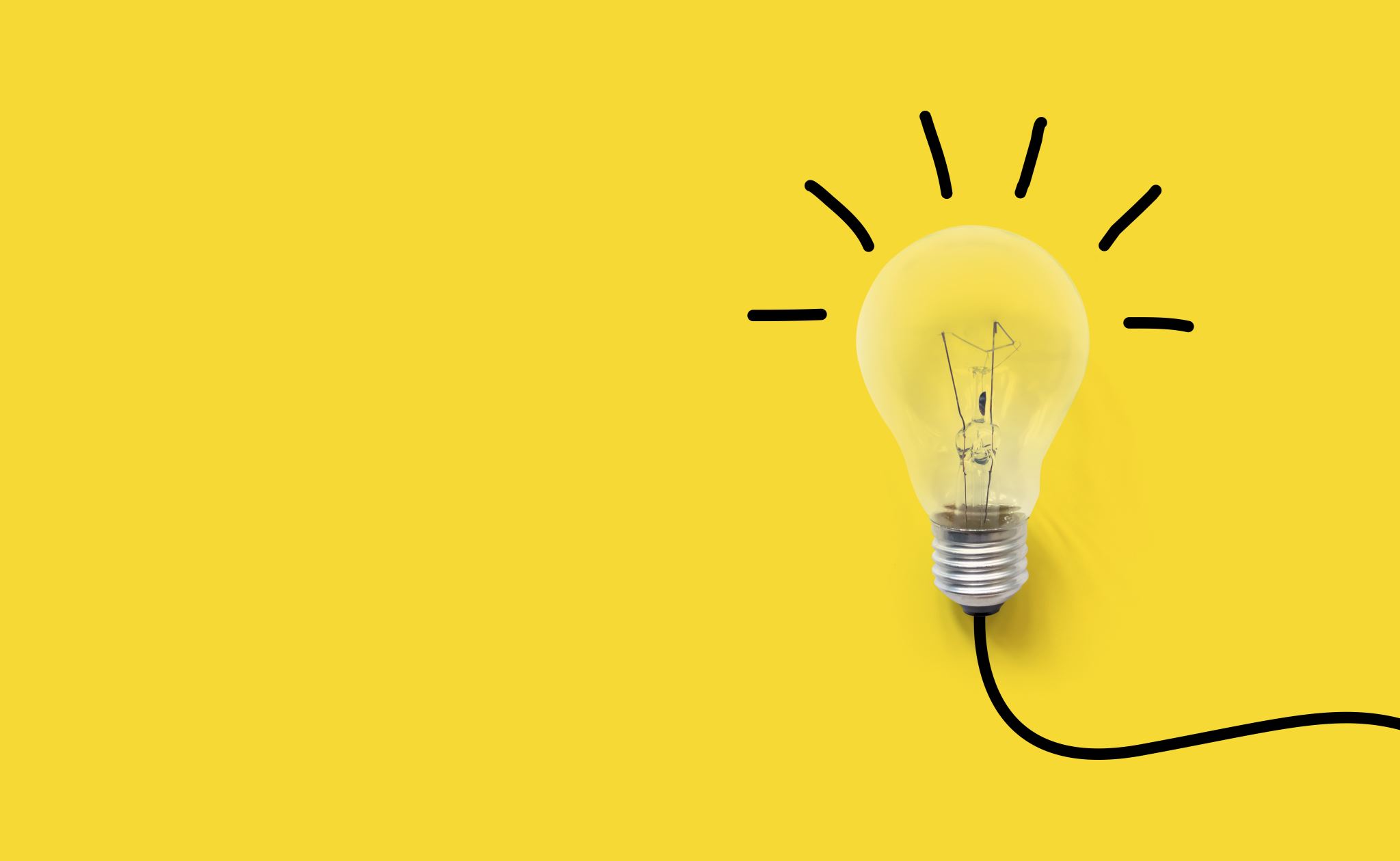 Logika prawnicza jako zastosowanie logiki ogólnej do prawa
Każde poprawne myślenie oparte jest na uniwersalnych standardach poprawności logicznej
Spór o sposób aplikacji: bezpośrednia czy zapośredniczona przez modyfikację tradycyjnych narzędzi logicznych (przykład przekonstruowania logiki zdań na logikę norm)?
Logika prawnicza jako logika topiczna
koncentracja wokół wymiaru retorycznego

nie chodzi o poprawność logiczną, ale o przekonanie audytorium

sposób funkcjonowania prawa różni się od reguł, którymi rządzi się logika, np.:
    - rola ocen
    - możliwość uznania za poprawne dwóch sprzecznych decyzji
    - operowanie domniemaniami prawnymi
    - brak możliwości uchylenia się od podania rozwiązania
    - kontrowersyjność wyników
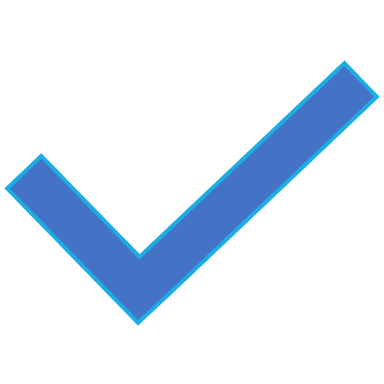 Specyfika logiki prawniczej
„W tym właśnie tkwi różnica między rozumowaniem prawniczym a rozumowaniem występującym w naukach ścisłych, w szczególności dedukcyjnych, gdzie łatwiej osiągnąć zgodę co do sposobów rachunku i pomiaru. Tym też różni się rozumowanie prawnicze od rozumowania spotykanego w filozofii i w naukach humanistycznych, gdzie przy braku zgody każdy pozostaje przy swych poglądach, gdyż nie ma sędziego upoważnionego do zakończenia sporów przez wydanie wyroku”

     „Bardzo rzadko zdarzało się, by rozumowanie prawnicze mogło doprowadzić do wniosku niepodważalnego jak dowód matematyczny”

                                          Ch. Perelman, Logika prawnicza. Nowa retoryka
Ramy przedmiotu
1. Wiadomości o języku.
2. Argumentacja
  a) reguły racjonalnej dyskusji
  b) argument dedukcyjny
  c) argumenty niededukcyjne.
 3. Argumentacja prawnicza
 a) wnioskowania prawnicze
 b) toposy prawnicze.
Przykładowe umiejętności (narzędzia)
skonstruowanie definicji, podziału logicznego, typologii
wskazanie i nazwanie nieuczciwego zachowania w dyskusji
użycie argumentu określonego typu
ocena jakości argumentu określonego typu
zamienienie wypowiedzi sformułowanej w języku naturalnym na schemat i sprawdzenie metodą matematyczną niezawodności schematu
 wskazanie konsekwencji wypowiedzi
przeprowadzenie wnioskowania prawniczego
Postawa